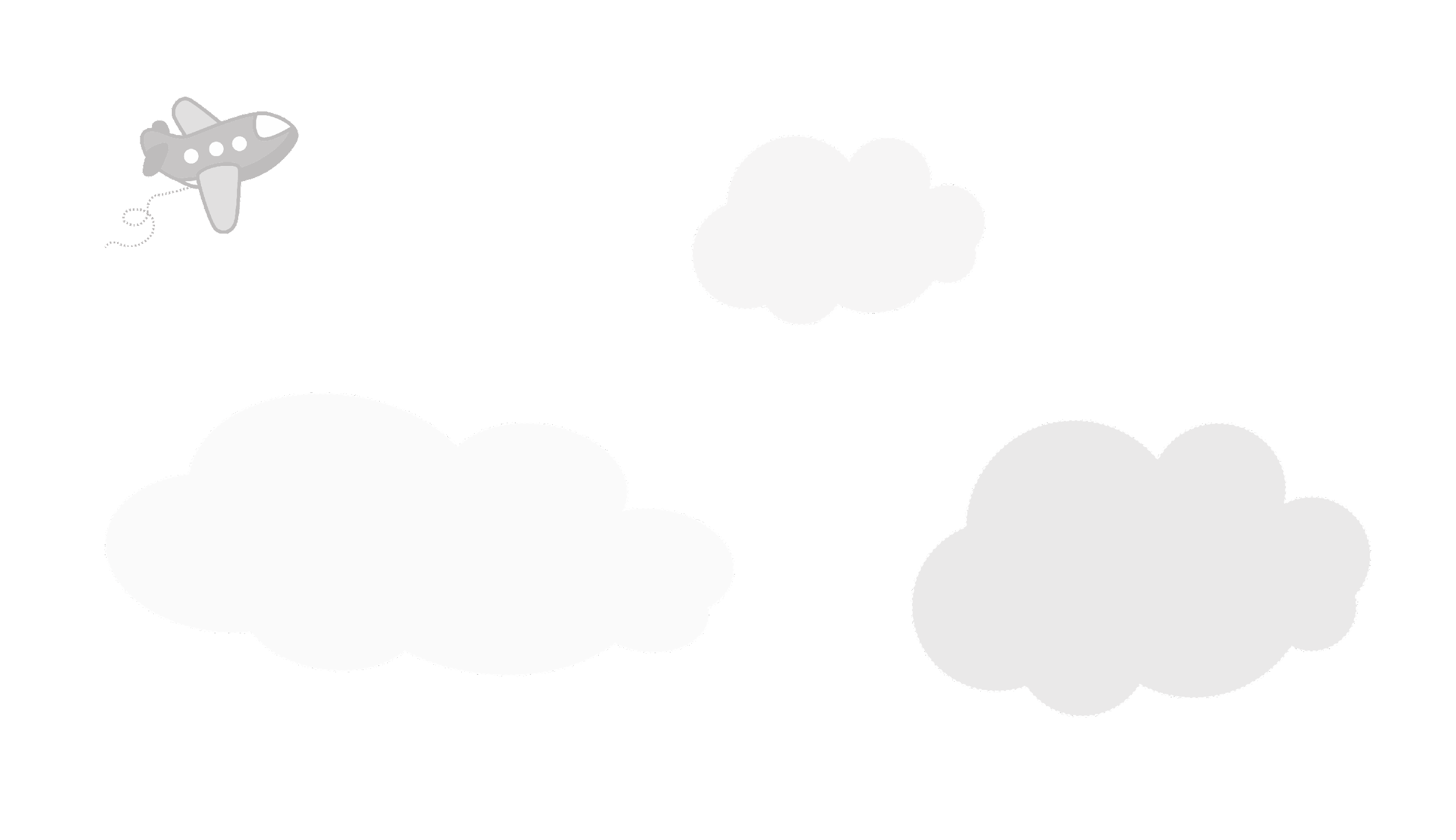 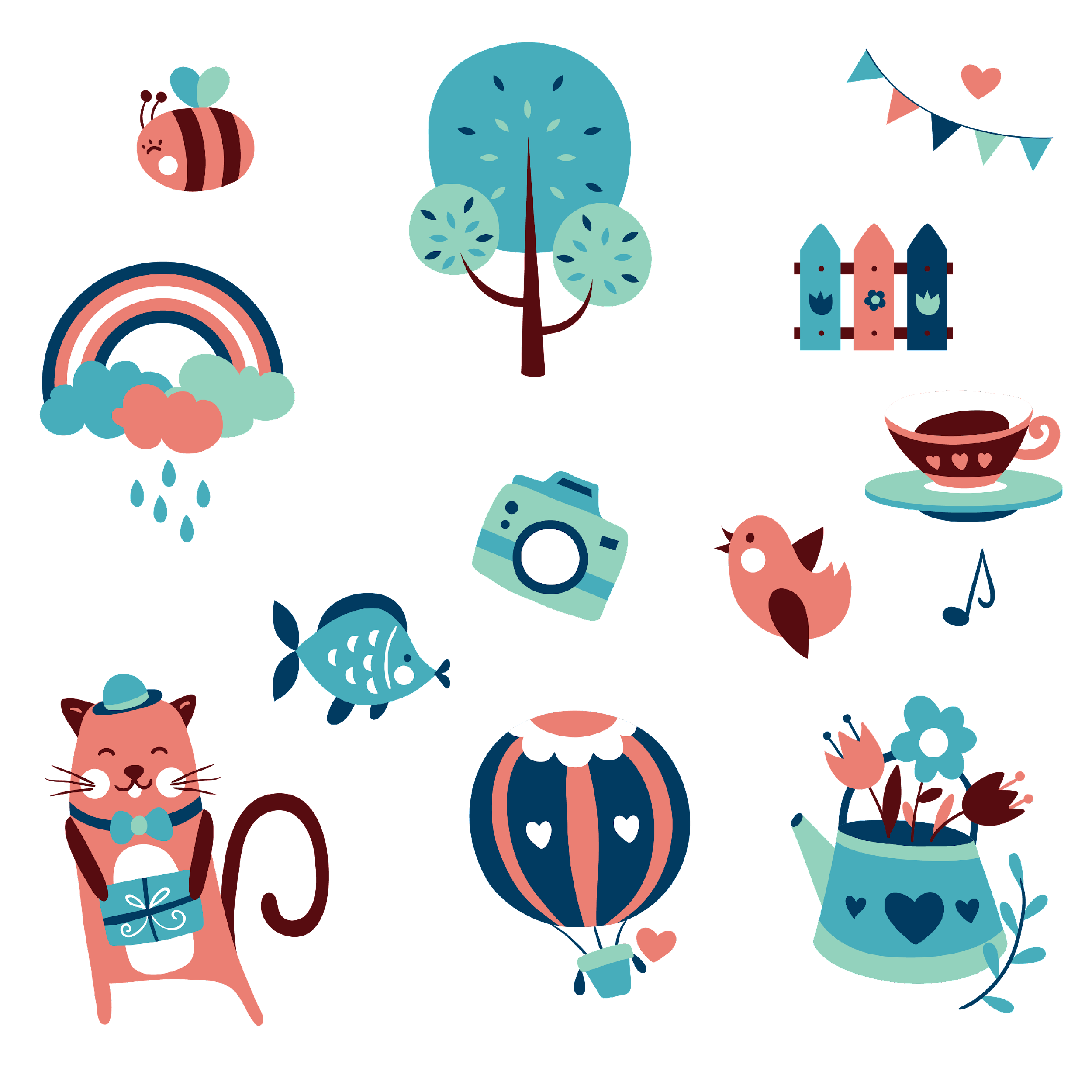 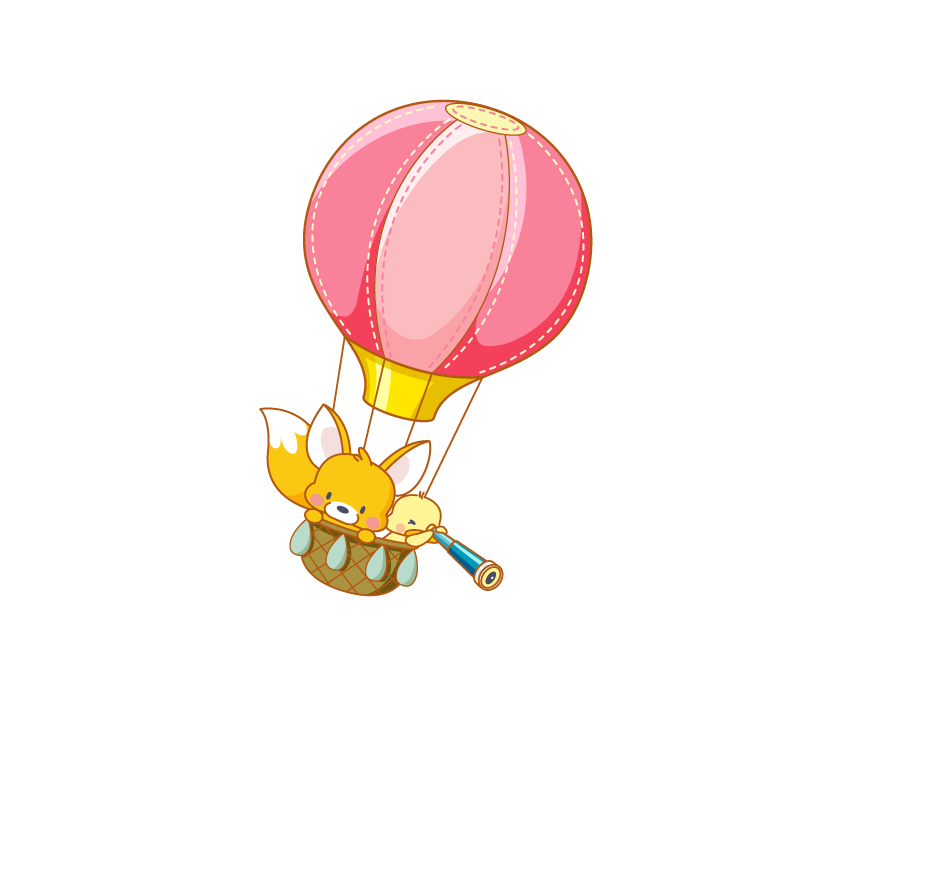 ỦY BAN NHÂN DÂN QUẬN PHÚ NHUẬN
TRƯỜNG TIỂU HỌC NGUYỄN ĐÌNH CHÍNH
Chào mừng các con đến với lớp học online!
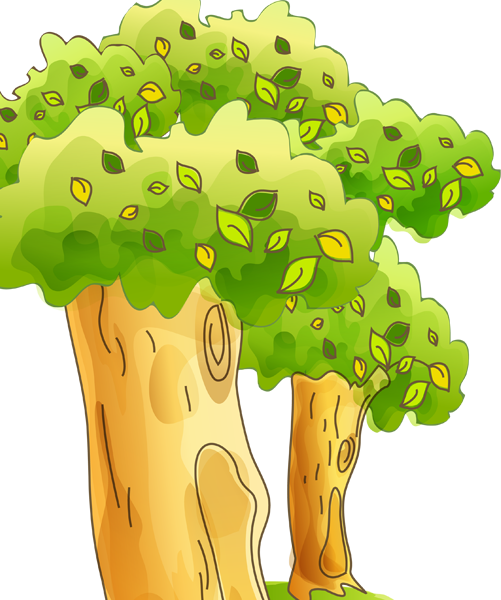 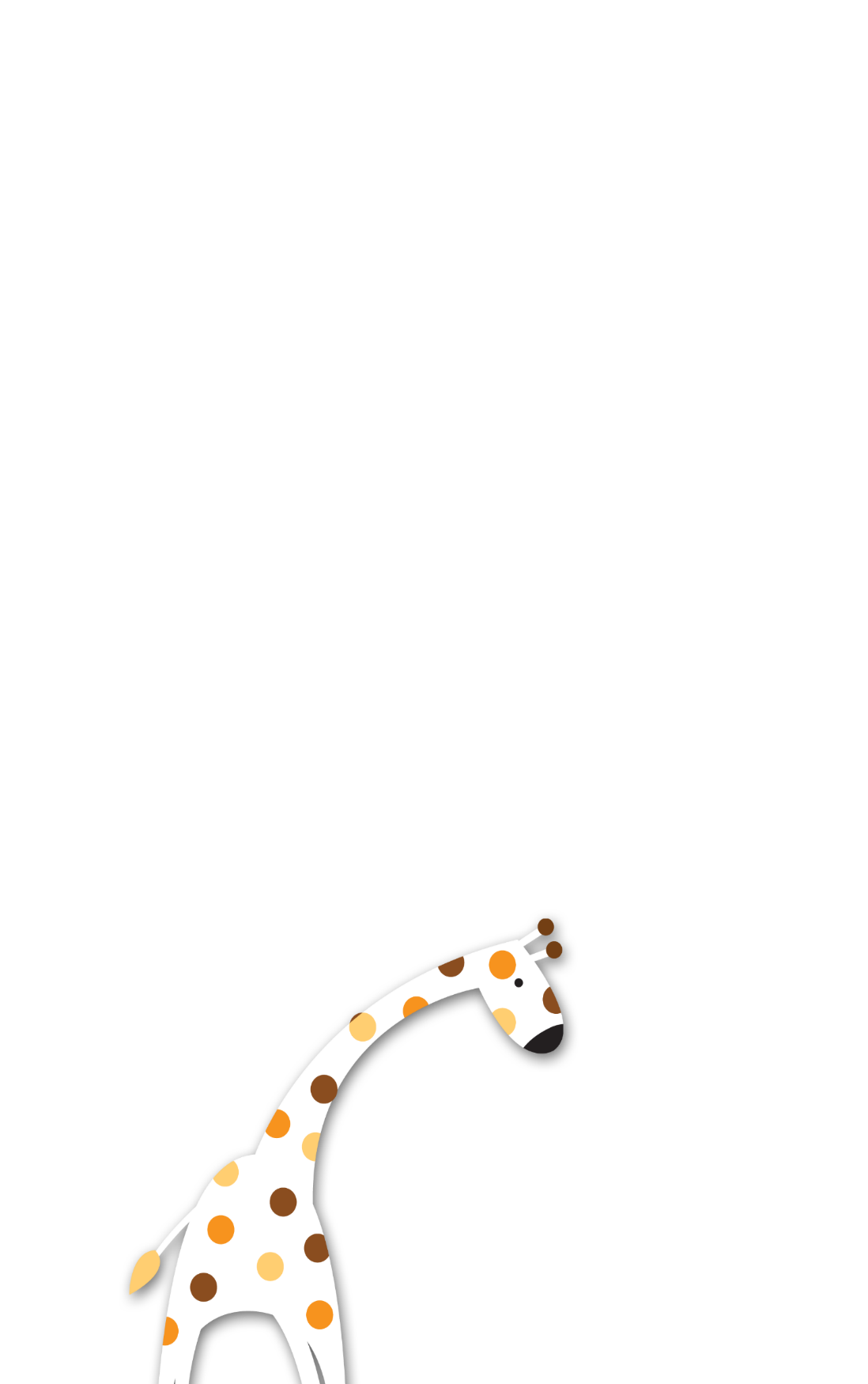 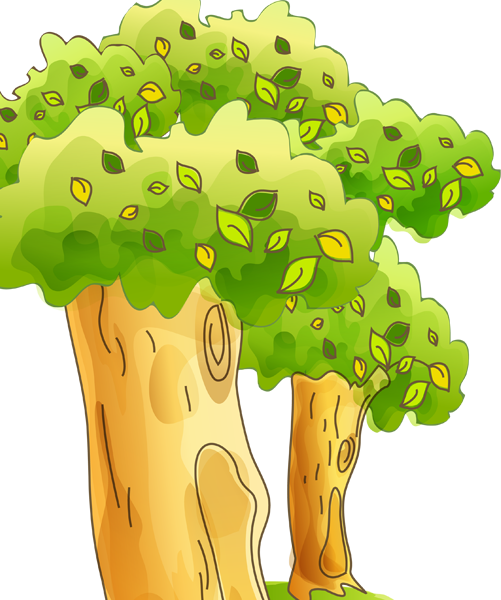 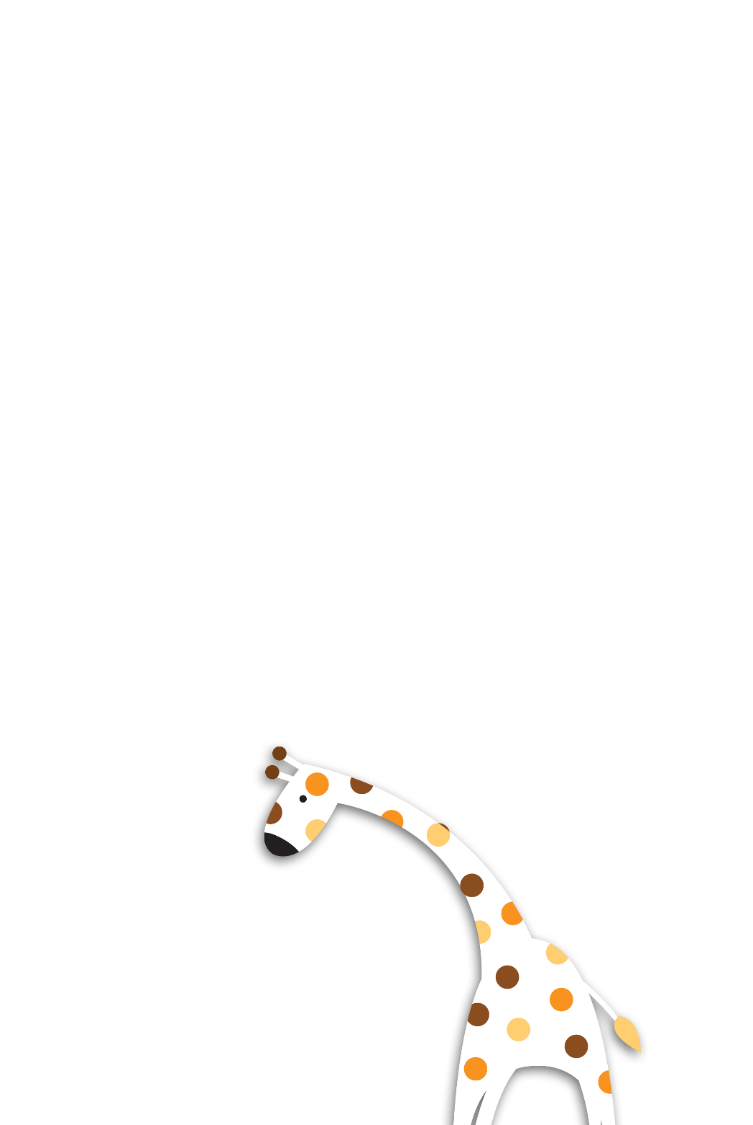 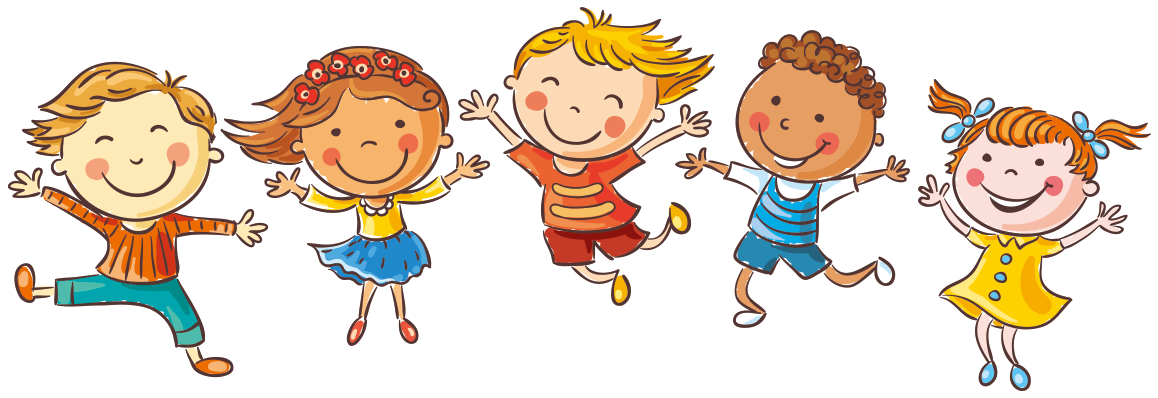 Thứ Tư ngày 9 tháng 2 năm 2022
Toán
So sánh các số trong phạm vi 10 000
Toán
So sánh các số trong phạm vi  10 000
Ví dụ :
999 < 1000
990;
991;
992;
993;
994;
995;
996;
997;
998;
999;
1 000
Dựa vào đâu để con so sánh?
- Dựa trên tia số để so sánh.
- Dựa vào dãy số tự nhiên liên tiếp.
- Dựa vào số các chữ số của hai số.
Số nào có ít chữ số hơn thì bé hơn. 
Ví dụ: 999 < 1000
Toán
So sánh các số trong phạm vi 10 000
Ví dụ : Hãy so sánh hai số:
>
10 000       9 999
Số nào có nhiều chữ số hơn thì lớn hơn.
Toán
So sánh các số trong phạm vi 10 000
Khi so sánh 2 số với nhau em có nhận xét gì?
Số nào có ít chữ số hơn thì bé hơn. 
Ví dụ: 999 < 1000.
Số nào có nhiều chữ số hơn thì lớn hơn.
                Ví dụ: 10 000 > 9999.
Toán
So sánh các số trong phạm vi 10 000
Nếu 2 số có cùng số các chữ số thì ta so sánh thế nào?
Nếu 2 số có cùng số chữ số thì so sánh từng cặp chữ số ở cùng một hàng, kể từ trái sang phải.
>
Ví dụ 1: 9 000       8 999
Vì ở hàng nghìn có 9>8
Ví dụ 2:
<
6 579       6 580
Vì các chữ số hàng nghìn đều là 6, các chữ số hang trăm đều là 5 nhưng ở hàng chục có 7<8
- Nếu hai số có các hàng nghìn, trăm, chục, đơn vị bằng nhau thì sao? 
Ví dụ: 8530 và 8530
Thì hai số đó bằng nhau.
 Nếu hai số có cùng số chữ số và từng cặp chữ số ở cùng một hàng đều giống nhau thì hai số đó bằng nhau.
1) Trong hai số: 
      *  Số nào có ít chữ số hơn thì bé hơn. 
			Ví dụ: 999 < 1000
*  Số nào có nhiều chữ số hơn thì lớn hơn.
			  Ví dụ: 10 000 > 9999
2) Nếu hai số có cùng số chữ số thì so sánh từng cặp chữ số ở cùng một hàng, kể từ trái sang phải.
 Ví dụ: 9000 > 8999
3) Nếu hai số có cùng số chữ số và từng cặp chữ số ở cùng một hàng đều giống nhau thì hai số đó bằng nhau.
 Ví dụ: 8530 = 8530
Thứ Tư ngày 9 tháng 2 năm 2022
Toán
So sánh các số trong phạm vi 10 000
Vở bài tập Toán trang 12,13
505
Bài 1:
<
>
a,)999…….1 000
b) 9 999……9998
>
<
=
=
>
3 000……2 999
9998……9 990+ 8
<
=
8972……8972
2009……2010
<
>
500 + 5……5005
7351……7153
1000 g
1000m
800 cm
60 phút
60 phút
60 phút
Bài 2:
>
<
1 kg……999g
59 phút……1 giờ
>
<
=
>
<
>
690m……1  km
65 phút……1 giờ
=
=
=
800cm……8 m
60phút……1 giờ
Khoanh vào chữ đặt trước câu trả lời đúng :
Bài 3:
Số lớn nhất
Số bé nhất
A, 9685
C, 9658
C
A, 9685
C, 9658
D, 9856
B, 9965
D, 9856
B, 9965
B
Khoanh vào chữ đặt trước kết quả đúng :
Bài 2/13:
Bốn số được viết theo thứ tự từ bé đến lớn là :
B. 6548; 6584; 6845; 6854
A. 6854; 6584; 6845; 6548
D. 6548; 6584; 6854; 6845
C. 6854; 6845; 6584; 6548
b) Trong các độ dài 200m, 200cm, 2000cm, 2km, độ dài lớn nhất là :
B. 200cm
A. 200m
D. 2km
C. 2000cm
DẶN DÒ
Xem lại các bài tập vừa làm.
Chuẩn bị bài: Luyện tập.